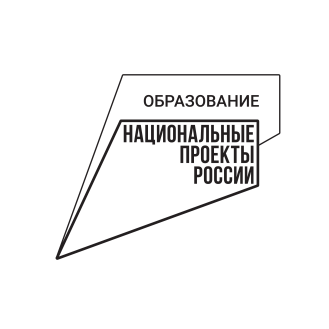 Государственное автономное учреждение 
дополнительного профессионального образования 
«Институт развития образования Пермского края»
Центр непрерывного повышения 
профессионального мастерства педагогических работников
Дайджест-совещание для руководителей и методистов ММС 
«Профессиональное развитие педагогов 
в условиях персонифицированной системы повышения квалификации: 
тренды, изменения, перспективы»
Индивидуализация дополнительного профессионального образования – доминанта деятельности ЦНППМПР
Клейман
Илья Самуилович
Кафедра профессионального мастерства
 ЦНППМПР ГАУ ДПО «ИРО ПК»
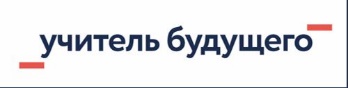 август, 2021 год
Система повышения квалификации  педагогических кадров –
стратегический ресурс модернизации  российского образования
Новые задачи системы повышения  квалификации
диверсификация форм повышения квалификации работников образования , в том числе с использованием технологий дистанционного  обучения

проектирование нового содержания повышения  квалификации 


усиление роли мониторинга эффективности повышения квалификации работников образования
Профессиональное развитие- не обязанность, а право педагога
Забота государства- создать для него условия
Оценка работы педагога – задача профессионального сообщества
Профессиональное развитие должно носить адресный характер
Проблемы
неготовность и немотивированность к работе молодых 
профессиональное выгорание (усталость, конфликтность, агрессивность) 
низкая мотивация на развитие 
некритичность 
отставание от современных передовых методов преподавания 
нередко плохое знание собственного предмета (особенно новых) 
слабое знание возрастной психологии и психологии обучения 
опора в педагогической деятельности преимущественно на собственный жизненный опыт, а не на научное знание   
отчетное внедрение  
неготовность к самостоятельному педагогическому исследованию
низкая зарплата 
отсутствие времени для самообразования и повышения квалификации
5
Актуальность
«Залогом профессионального успеха уже не могут служить полученные один раз в жизни знания. На первый план выходит способность людей ориентироваться в огромном информационном поле, умение самостоятельно находить решения и их успешно реализовывать»

В.В.Путин
Осознанный заказ педагога на собственный процесс повышения квалификации становится чрезвычайно важным, так как только реализация собственного заказа на повышение квалификации может помочь удовлетворить индивидуальные образовательные потребности педагога, стимулировать их профессиональное развитие и, следовательно, совершенствовать образовательную политику. 
Переход на персонифицированную систему повышения квалификации (далее – ППК) – это общая стратегия государственной политики в этом направлении.
Цель модели  ППК: создание условий для персонифицированного подхода к повышению квалификации  педагогов.
Задачи:
-выявить проблемное поле педагога на основе анализа диагностики, как запрос на содержание образовательных услуг;
-организовать персонифицированное повышение квалификации педагогов  посредством реализации индивидуальных образовательных маршрутов.
Персонифицированная модель повышения квалификации
Персонифицированная модель повышения квалификации учителей  основывается на  :
- выявление индивидуальных профессиональных затруднений, 
- формирование системы учебно-профессиональных задач в рамках курсов повышения квалификации, 
- выстраивание индивидуального образовательного маршрута, завершающегося 
- подготовкой итогового проекта, имеющего практическую значимость для повышения качества образования.
19.08.2021
8
Персонифицированная модель повышения квалификации
Персонифицированный процесс повышения квалификации создает условия для проявления субъектной позиции обучающегося педагога в соответствии со своими 
собственными потребностями, 
целями, 
интересами, 
возможностями 
    посредством выбора модулей, 
способов самостоятельного решения учебных задач.
19.08.2021
9
Модель персонифицированного повышения квалификации
Анализ государственного и социального заказа на содержание компетентности педагога
Анализ результатов диагностики затруднений педагогов профессионального характера для определения запросов на образовательные услуги
Содержание ППК
Место
Предлагаемые формы
Самообразование
Консультации
Мастер-классы
Деловые игры
Мозговые штурмы и др. активные формы
Очные и заочные курсы на различных уровнях
Интернет семинары 
Индивидуальный сайт
ОУ
ГМО
Обучение в профессиональных учебных заведениях
ИПК и ПРО
Федеральный уровень
Разработка плана решения проблемы
Составление и реализация индивидуального образовательного маршрута
(оценивание результативности, своевременное внесение корректировки)
Результат: Соответствие профессиональной компетентности, квалификации руководителей и педагогов требованиям современного образовательного пространства
При каких условиях повышение квалификации становится персонифицированным = развивающим?
ЕСЛИ УЧИТЕЛЬ:
готов сделать грамотный выбор нужного учебного курса (программы), результатом освоения которого станет обеспечение качества образования.
умеет делать выбор на основе собственной оценки ситуации и результатов собственного действия; 
видит свою деятельность как целое и понимает перспективы ее развития;
умеет соотносить и согласовывать свой выбор с задачами деятельности и развития школы в целом;
…
11
При каких условиях повышение квалификации становится персонифицированным = развивающим?
12
ЕСЛИ РУКОВОДИТЕЛИ ШКОЛЫ: 
умеют четко формулировать задачи деятельности и развития школы с учетом ее особенностей и определять необходимые для этого направления развития кадрового потенциала, компетентности и квалификации работников;
готовы формулировать управленческий заказ (техническое задание) на повышение квалификации конкретных педагогических работников; 
умеют согласовывать управленческий заказ и индивидуальный выбор конкретного работника школы;
 умеют связать качество результатов повышения квалификации с проведением аттестации педагогических кадров, распределением стимулирующих выплат.
Усиление ответственности УЧИТЕЛЯ за результат повышения квалификации
13
ЧЕМУ БУДУ УЧИТЬСЯ? 
Ответственность за то, что выбирает учитель
(мотивы выбора курсов и программ обучения, обоснованность, нацеленность на результат и др.) 
 ДЛЯ ЧЕГО, С КАКОЙ ЦЕЛЬЮ БУДУ УЧИТЬСЯ?
Ответственность за то, насколько точно (адекватно) сделан выбор, проведен самоанализ собственных потребностей в профессиональном росте
 ВОСТРЕБОВАН ЛИ МОЙ ВЫБОР ШКОЛОЙ? Ответственность за согласование сделанного выбора с руководителями и коллегами школы
В чем состоит ответственность выбора УЧИТЕЛЯ?
Учитель персонально отвечает за результаты своего повышения квалификации:
разработку конкретного, значимого для школы проекта;
качественные изменения своей педагогической деятельности;
качественные изменения учебных достижений учащихся.
14
Усиление ответственности РУКОВОДИТЕЛЕЙ ШКОЛЫ за результат повышения квалификации
Руководители школы персонально отвечают за обеспечение своевременного и соответствующего потребностям школы повышение квалификации кадров:
наличие внятного технического задания на повышение квалификации конкретного работника, согласованное с последним с учетом реализуемой в школе комплексной программы развития, особенностей тех проектов, в которые включен конкретный учитель, направляющийся на обучение; 
создание внутришкольной системы стимулирующих мер профессионального развития; 
…
15
Элементы персонифицированного повышения квалификации
16
В основе предлагаемых программ повышения квалификации лежит модульно-компетентностный подход к профессиональному образованию. 
При компетентностном подходе внимание акцентируется на результатах образования, в качестве которых рассматриваются не сумма усвоенных знаний, а способности человека успешно действовать в различных ситуациях. 
Особенностью программы повышения квалификации является применение субъект-субъектного, личностно-ориентированного и деятельностного подходов в сфере образования.
Реализация в подготовке кадров 
деятельностного  (компетентностного) подхода
Компетенция - способность решать задачи определенного типа на уровне предъявляемых к их решению требований
Компоненты компетенций
27
Методы  формирования компетенций
29
Персонифицированное обучение возможно только при исходной установке преподавателей на сформированность или, по крайней мере, на формирование в образовательном процессе рефлексивных качеств личности, что проявляется в ориентации обучающегося на постепенную интериоризацию действий, связанных с освоением содержания, в переводе обучающих функций преподавателя во внутренний план действий обучающегося. Таким образом, осуществляется его переход на новый качественный уровень обучения – самоуправление своей образовательной деятельностью
Индивидуализация  дополнительного	профессиональногообразования
Матрица типов педагогической деятельности В.В.Мацкевича
Если в конкретной педагогической ситуации педагог затрудняется в решении профессионально значимой задачи, то соответствующей педагогической компетенцией он не обладает. Подобные профессиональные проблемы при разрешении конкретной педагогической ситуации принято называть профессиональными затруднениями педагога Профессиональные затруднения встречаются у многих педагогов вне зависимости от их стажа, уровня квалификации, в любой из периодов их профессиональной деятельности.
Профессиональные затруднения педагогов относятся к следующим группам: общепедагогические, психолого-педагогические, научно-теоретические, методические и коммуникативные.Выделение профессиональных затруднений по принадлежности к одной из пяти составляющих профессиональной компетентности педагога позволяет с достаточной степенью точности определить трудности в содержании профессиональных знаний, необходимых педагогу для формирования той или иной профессиональной компетенций.
ЕСТЬ, ПО КРАЙНЕЙ МЕРЕ, ДВА РАБОТАЮЩИХ ПОДХОДА К ИНДИВИДУАЛИЗАЦИИ   ПРОЦЕССА ОБУЧЕНИЯ.
1. Индивидуализация, понимаемая как следование природе человека, индивидуальный подход к нему, учет индивидуальных психических и личностных особенностей человека при организации учебного процесса. 2. Индивидуализация как индивидуальная активность самого человека. Эта трактовка подразумевает активность учащегося в процессе учения, обучение самообразованию и самоопределению.
Принцип – нормативное оформление -реализация нормы– качество образования
Классические принципы - 		  (научность,
  доступность, индивидуальный подход…)
 традиционное качество образования 

Неклассические принципы – 	    (открытость, вариативность, индивидуализация…)
 новое качество образования
классическое образование
индивидуа-
лизация
тьюторское
сопровождение
Индивидуализация в образовании : методологический аспект
Содержание 
1
1
Содержание 
2
2
Содержание 
3
3
Принцип – институциональная форма-- тип педагогического сопровождения
Индивидуальный подход - 	   обр. учреждение- 
психолого-педагогическое сопровождение.

Индивидуализация        -         ИОМ       –       
 тьюторское сопровождение.
Под индивидуализацией понимается переориентация образования на неповторимую индивидуальность учащегося, свободу выбора содержания, методов, форм и темпа обучения. 	Также индивидуализация рассматривается как способ обеспечения каждому учащемуся права и возможности формирования собственных образовательных целей, задач и образовательного маршрута, придание осмысленности учебному действию за счет собственного выбора и видения своих образовательных перспектив.
Индивидуализация – процесс, средство
Цель индивидуализации  - развитие индивидуальности
Индивидуа́льность (от лат. individuum — неделимое, особь) — совокупность характерных особенностей и свойств, отличающих одного индивида от другого; своеобразие психики и личности индивида, её неповторимость, уникальность. Индивидуальность проявляется в чертах темперамента, характера, в специфике интересов, качеств перцептивных процессов.
Индивидом рождаются, личностью становятся, а индивидуальность отстаивают (А.Г. Асмолов)
Об индивиде говорят, когда рассматривают человека как представителя вида homo sapiens. Человек рождается индивидом. Он имеет обусловленные природой особенности – генотип. 	Генотипические свойства в процессе жизни развиваются и преобразуются, становятся фенотипическими, т.е. образуют фенотип. 	Фенотип – это продукт взаимодействия генотипа и среды. Как индивиды, люди отличаются друг от друга морфофизиологическими особенностями, такими как рост, телесная конституция, цвет глаз, тип нервной системы и др.
Личность – это качественно новое образование. Оно формируется благодаря жизни человека в обществе. В процессе своей жизни и деятельности человек вступает в отношения с другими людьми (общественные отношения), и эти отношения становятся «образующими» его личность. 	Согласно отечественной традиции, личность – это человек в совокупности его социальных качеств, формирующихся в различных видах общественной деятельности и отношений (Л.И.Буева).	Личность проявляется во взаимодействии с окружающим миром: в поведении, в поступках, в своеобразном воплощении социальных ролей. Однако во взаимодействии с окружающим миром личность не только проявляется, но и, как следует из определения, формируется.
Индивидуальный образовательный маршрут – это планируемый путь индивидуального развития, который строится на основе тестирования и анализа предыдущего пути и ведет к индивидуальному образу будущего, проходя сквозь курсовую подготовку и продолжающийся в практической образовательной деятельности в своей образовательной организации
Принимая во внимание задачу индивидуализации образовательного процесса, наиболее оптимальным в данной ситуации является применение дистанционных образовательных технологий, которые позволяют включить в процесс обучения любое количество слушателей, сокращая при этом материальные и трудовые затраты.Для достижения целей ПК мы используем комбинированную систему, включающую как контактные занятия с преподавателем, так и использование дистанционных образовательных технологий.
Дистанционная модель повышения квалификации обеспечивает максимальную степень самостоятельности обучающегося на основе предоставления возможности выбора содержания,  сроков и  темпов повышения квалификацииРеализация дополнительных профессиональных программ в ЦНППМПР позволяет учитывать психологические особенности современного взрослого человека, для которого, наиболее ценными в процессе обучения становятся приоритетность самостоятельного обучения, принцип элективности и возможность выбора индивидуального маршрута
Перечень общих особенностей дистанционного обучения:− возможность чрезвычайно оперативной передачи на любые расстояния информации любого объема, любого вида (визуальной и звуковой, статичной и динамичной, текстовой и графической);− хранение ее в памяти компьютеров участников процесса обучения нужное количество времени, возможность ее редактирования, обработки, распечатки − возможность обеспечения интерактивности с помощью, специально создаваемой для этих целей мультимедийной информации, и оперативной обратной связи в ходе диалога с преподавателем или с другими участниками курса;− возможность доступа к различным источникам информации, в том числе удаленным, многочисленным конференциям по всему миру, работы с этой информацией;− возможность организации совместных телекоммуникационных проектов, электронных конференций, в том числе в режиме реального времени, компьютерных аудио конференций и видеоконференций, возможность обмена мнениями с любым участником данного курса, преподавателем, консультантами, возможность запроса информации по любому интересующему вопросу через электронные конференции;− возможность организации сетевых профессиональных сообществ, сообществ по интересам.
Учитель в новой системе ПП и ПК:

определяет цели повышения своей профессиональной компетентности;
выбирает удобные формы работы над собой;
ищет учебные программы и модули, события, мероприятия, обеспечивающие освоения необходимых компетенций;
разрабатывает и реализует план освоения отдельных модулей в определенном порядке, в удобное для себя время и в удобном темпе;
осуществляет корректировку плана при возникновении непредвиденных ситуаций, управляя процессом обучения.
Изменение функций тьюторского сопровождения

Работа с сетевыми информационными ресурсами;
Методическое сопровождение профессионального роста в ходе 	реализации ИОМа
41
Self skills позволяют человеку придерживаться своего индивидуального пути — это необходимое умение учителяВыход в self-компетенции – это смещение фокуса с оболочки внешней на внутреннюю, ядерную, на которую потом все надстраивается: хоть «софт», хоть «хард», хоть «диджитал». Это умение работать со своим собственным ядром, то есть заниматься самостроительством в себе человека и профессионала. И этим нужно заниматься специально, поскольку от природы мы получаемся неосознанными пользователями самих себя. Селф-скиллз – это компетенции своего потенциала и развития, творческого строительства собственной жизни.